EE 231 Introduction to Optics

Scalar theory of diffraction
Lesson 14
Andrea Fratalocchi
www.primalight.org
The Scalar theory of diffraction
Gratings
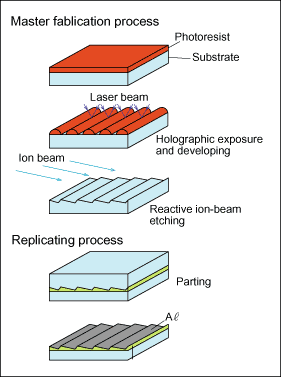 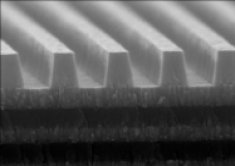 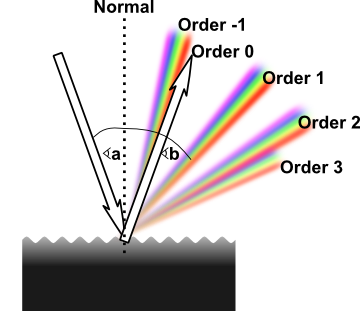 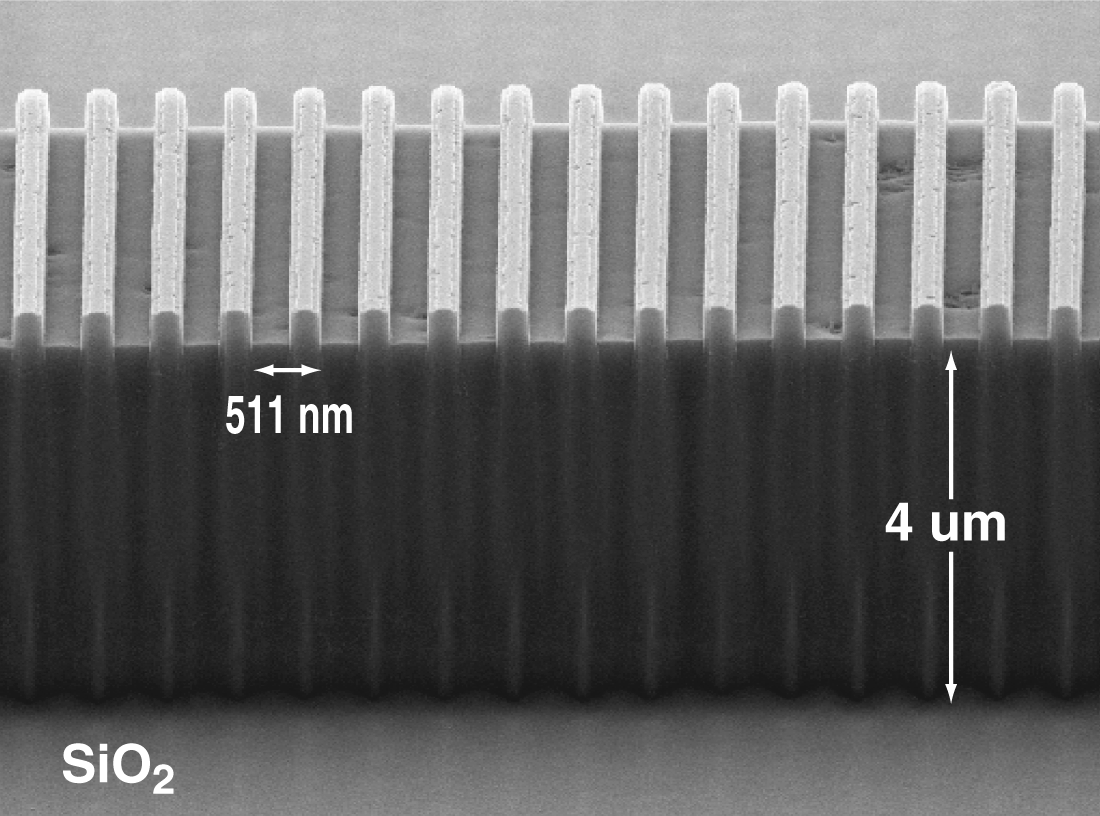 The Scalar theory of diffraction
Gratings
Gratings are optical diffractive objects characterized by a periodic transfer function.

Example:
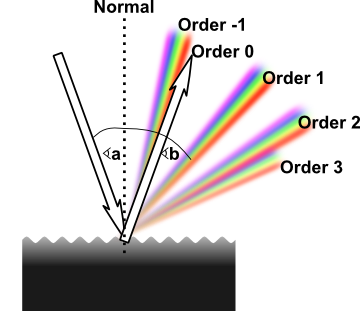 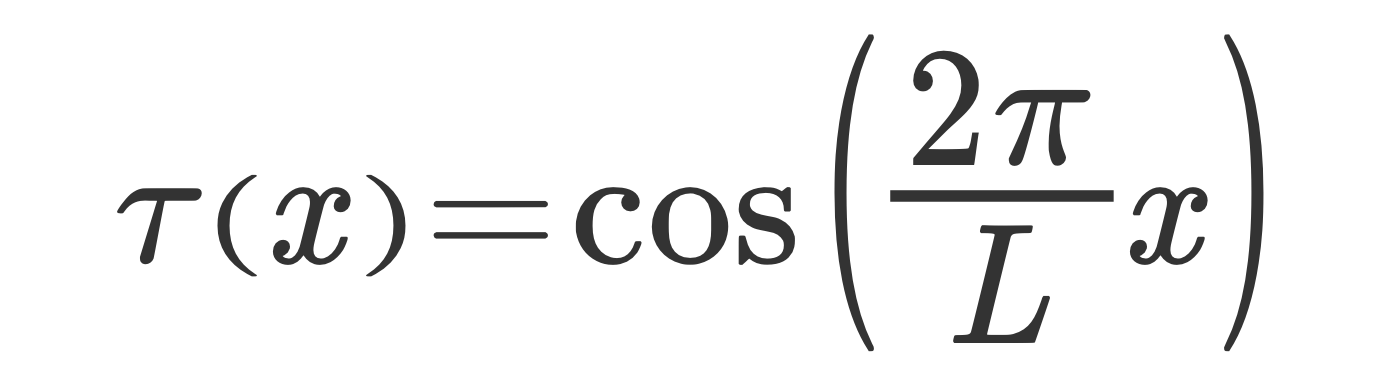 Exercise 1: calculate the diffraction filed of an impinging generic plane wave
The Scalar theory of diffraction
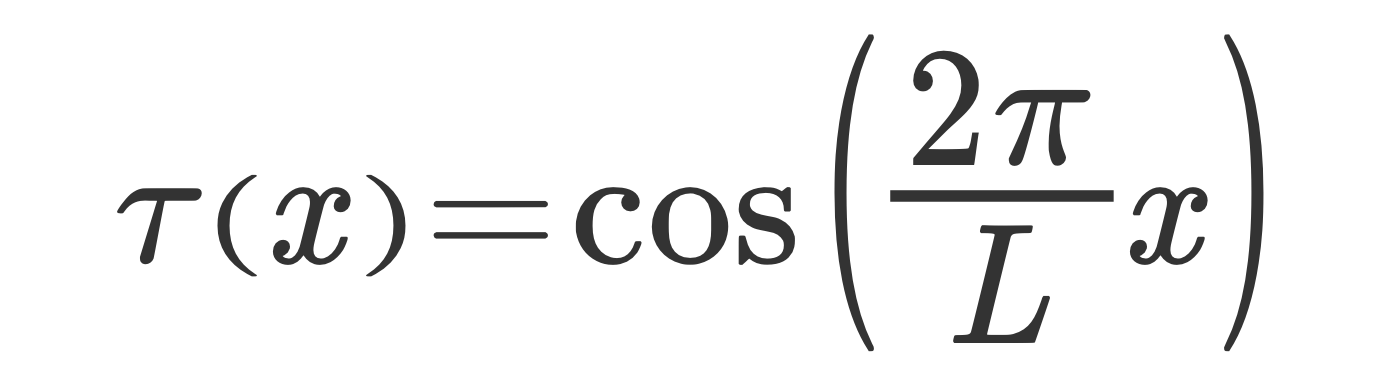 Example:
Exercise 1: calculate the diffraction field of an impinging generic plane wave
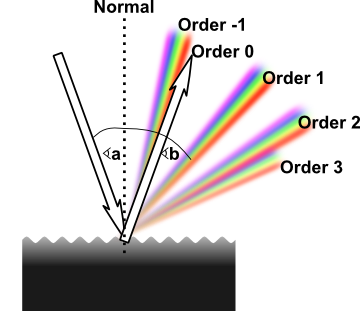 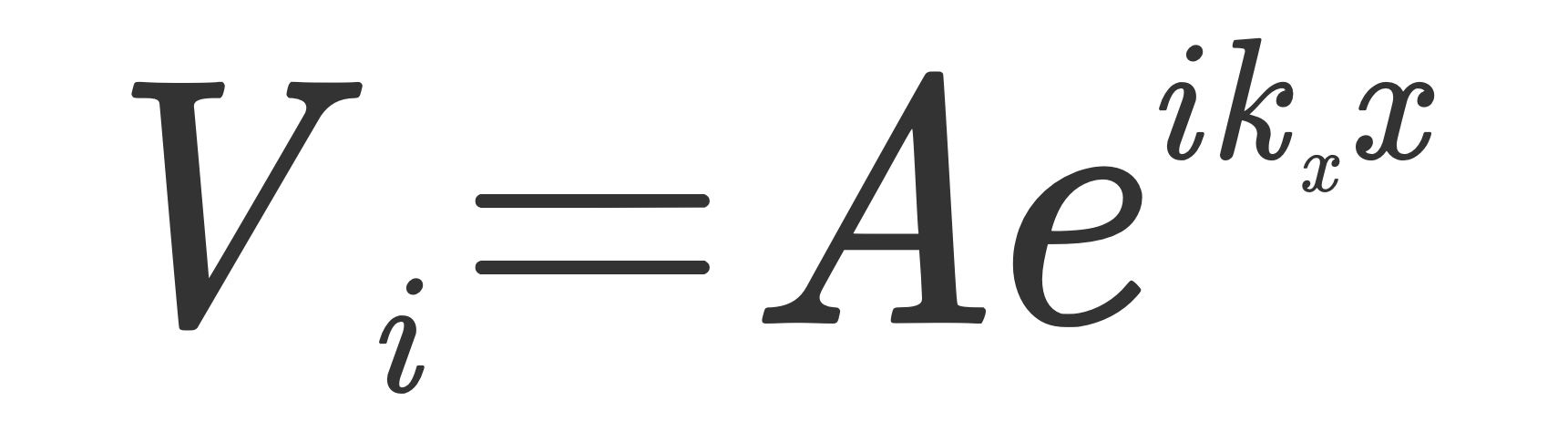 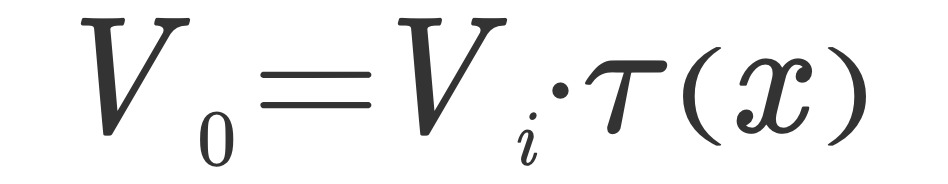 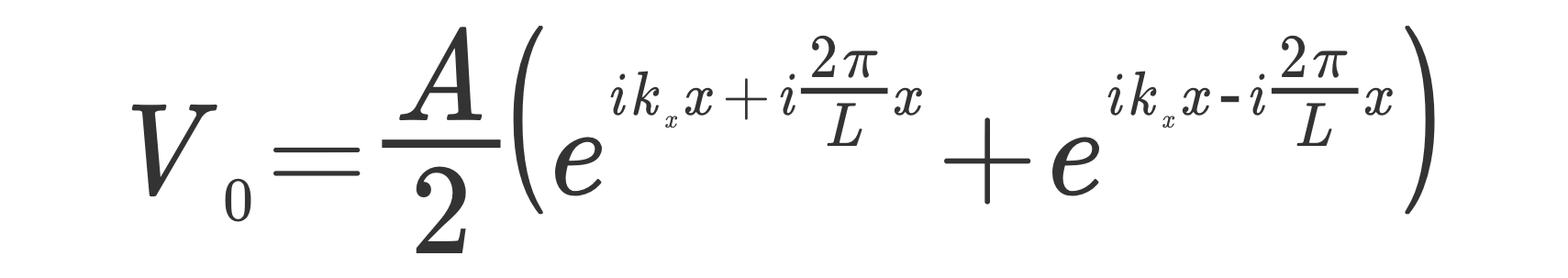 The Scalar theory of diffraction
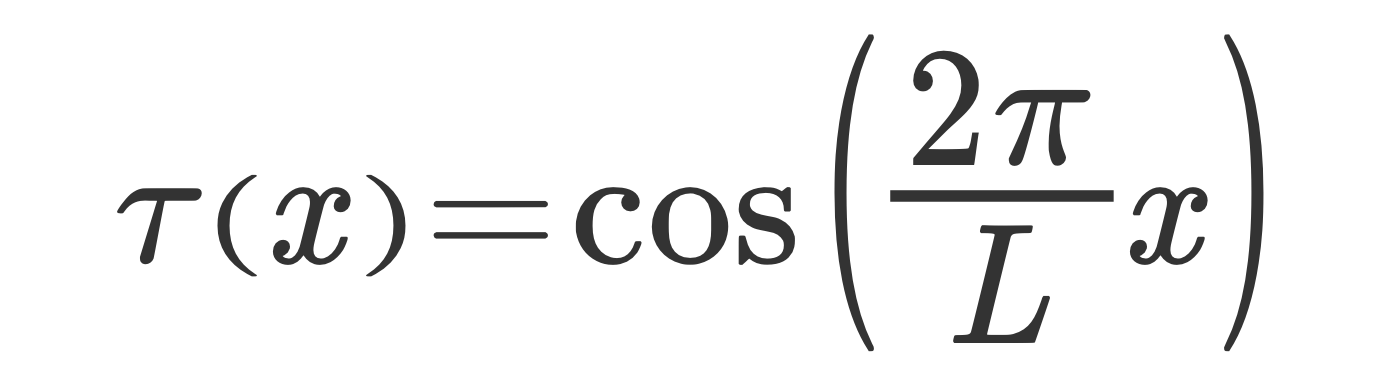 Example:
Exercise 1: calculate the diffraction field of an impinging generic plane wave
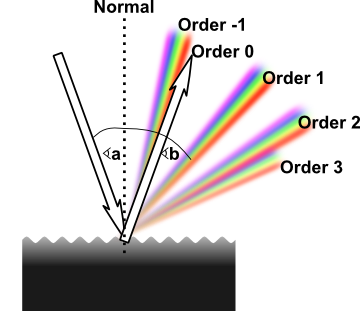 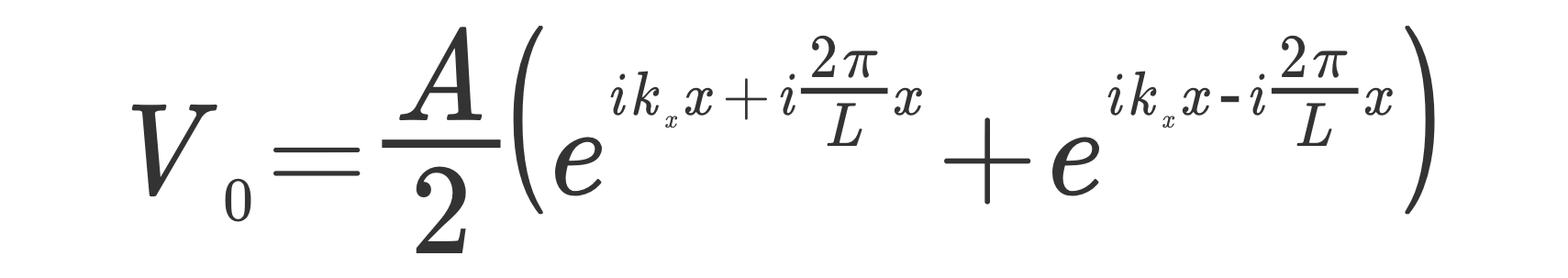 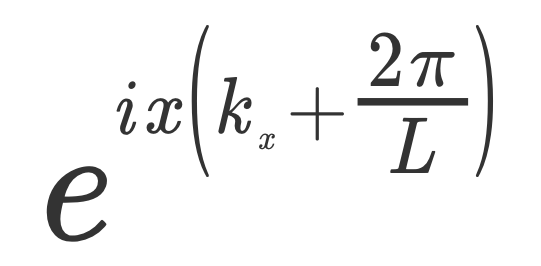 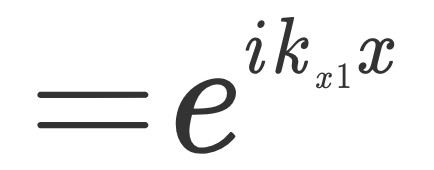 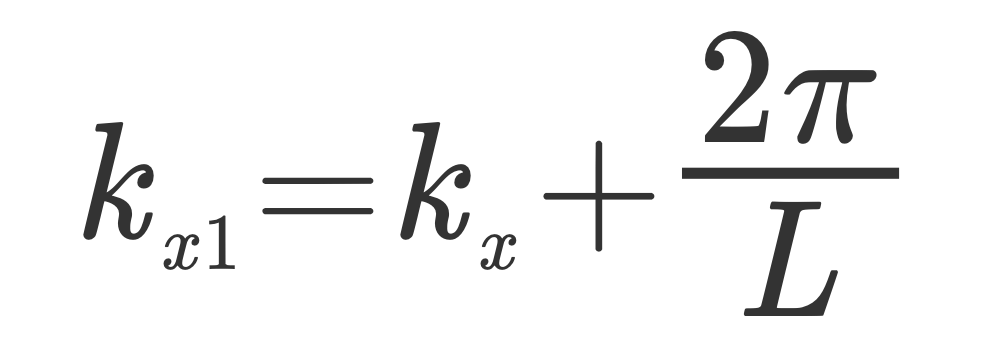 The grating changed the wavevector!
The Scalar theory of diffraction
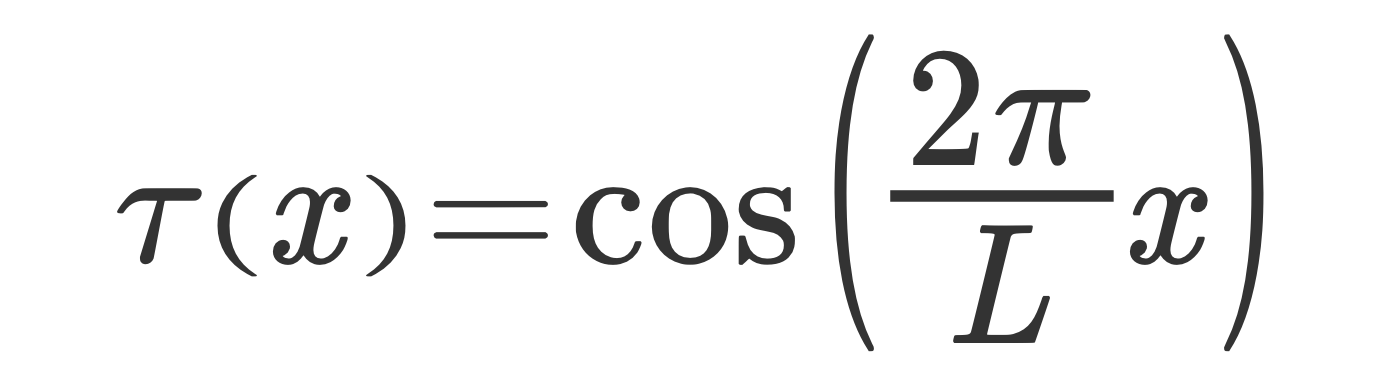 Example:
Exercise 1: calculate the diffraction field of an impinging generic plane wave
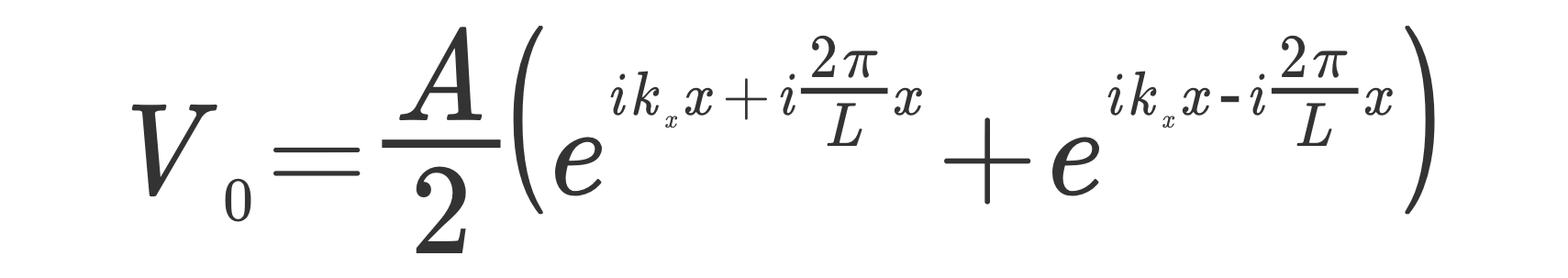 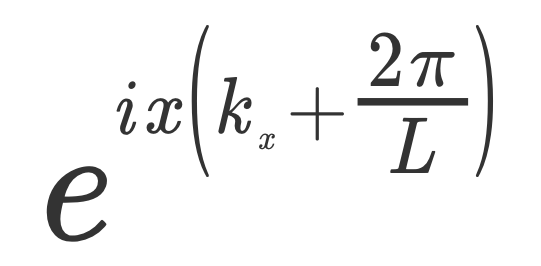 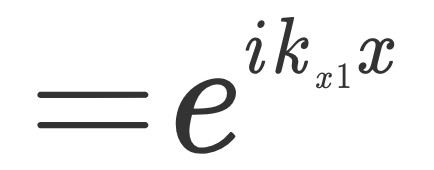 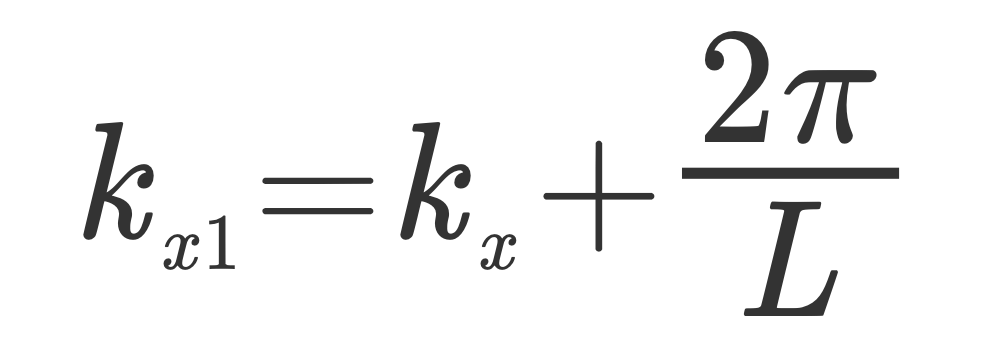 The grating changed the wavevector!
The Scalar theory of diffraction
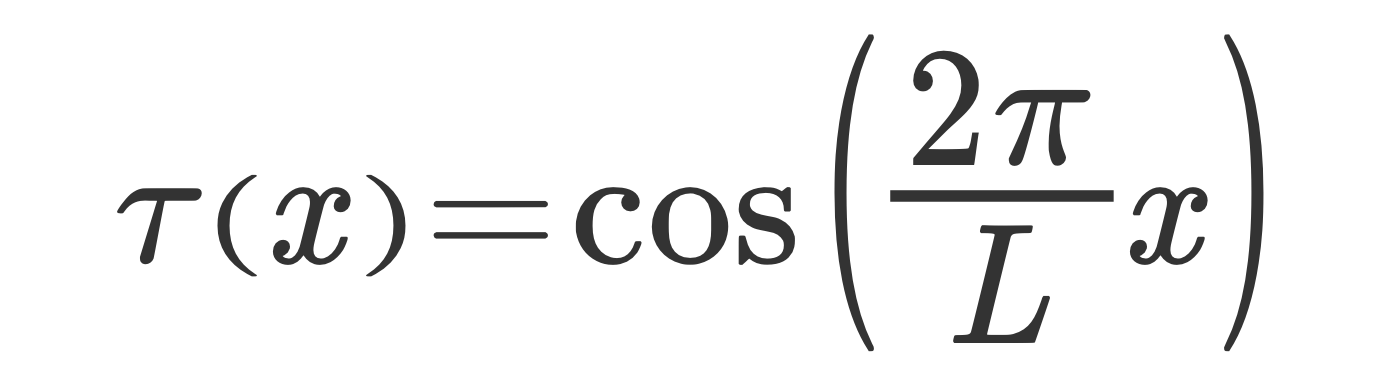 Example:
Exercise 1: calculate the diffraction field of an impinging generic plane wave
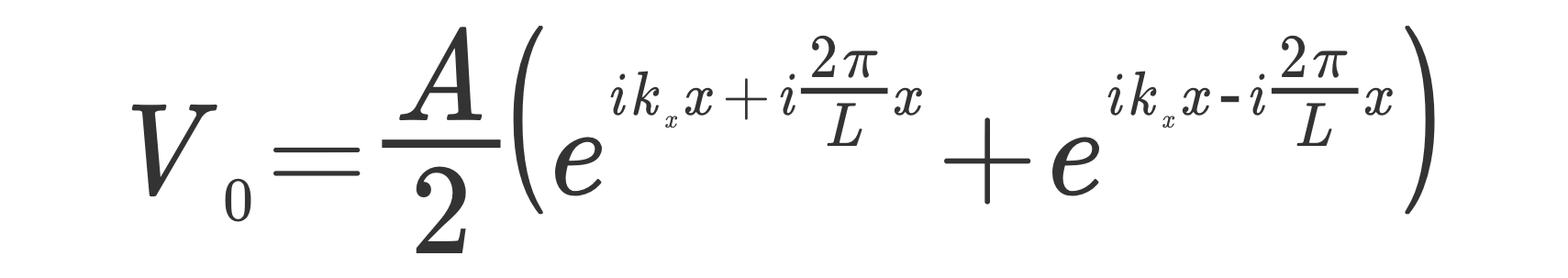 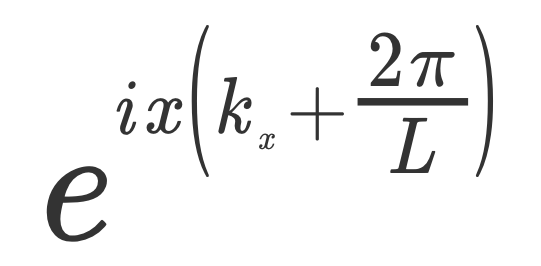 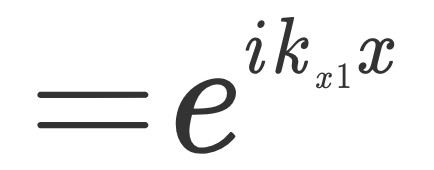 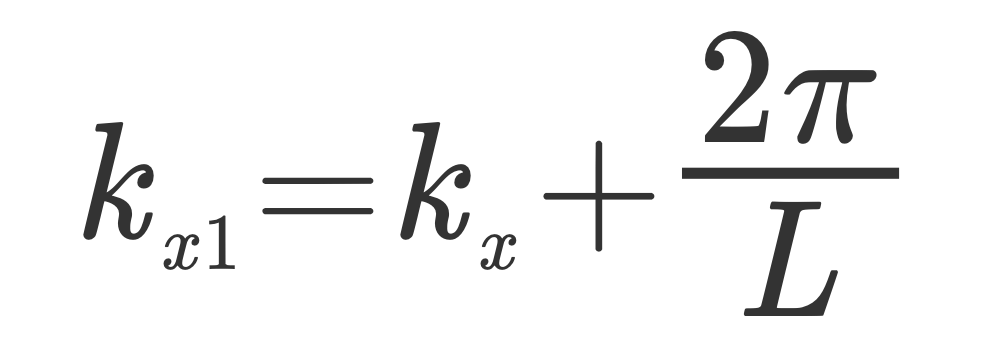 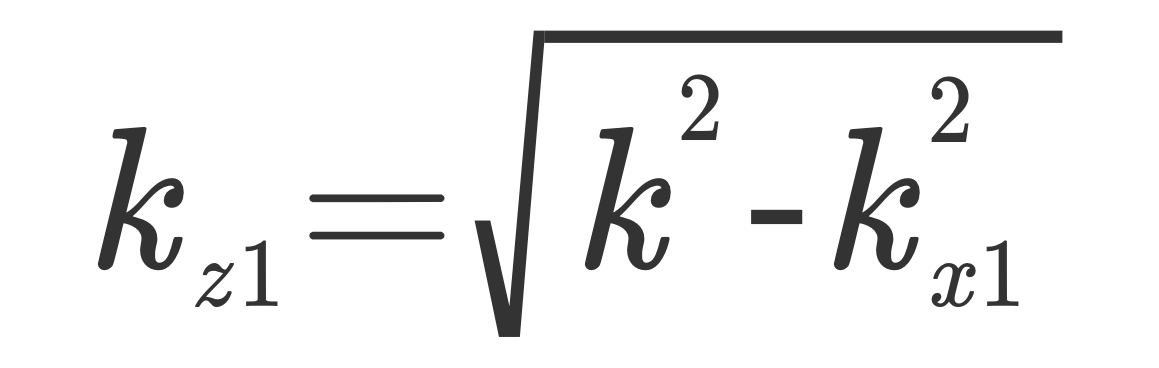 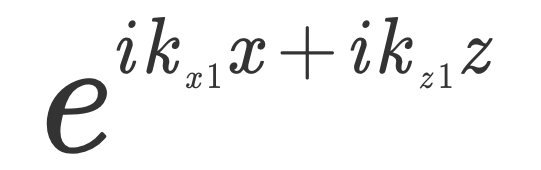 The Scalar theory of diffraction
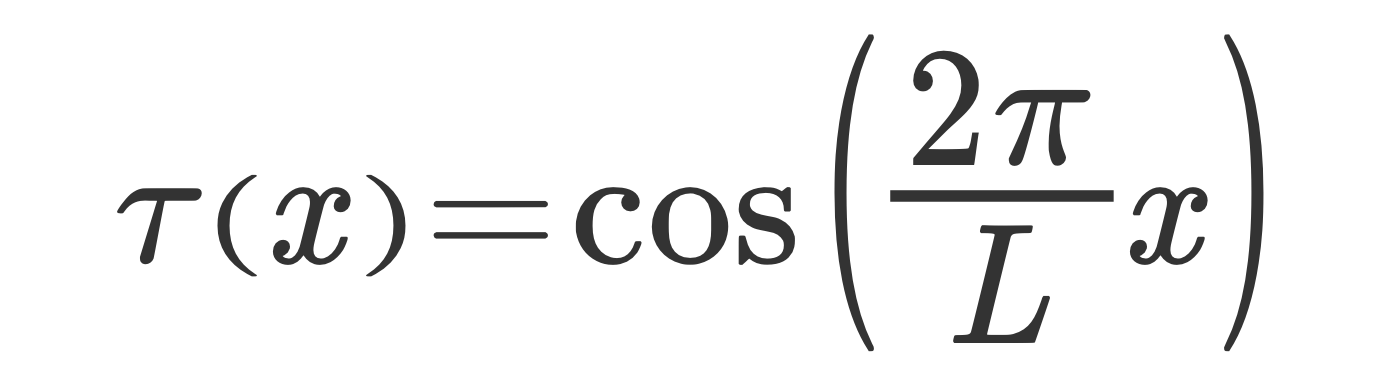 Example:
Exercise 1: calculate the diffraction field of an impinging generic plane wave
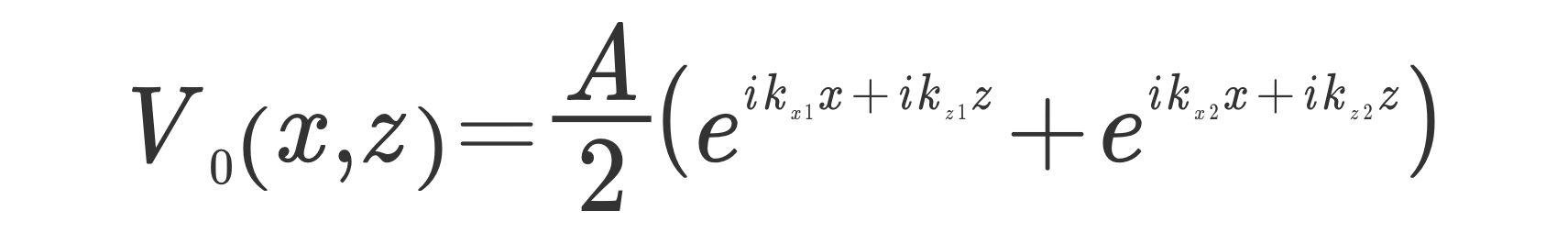 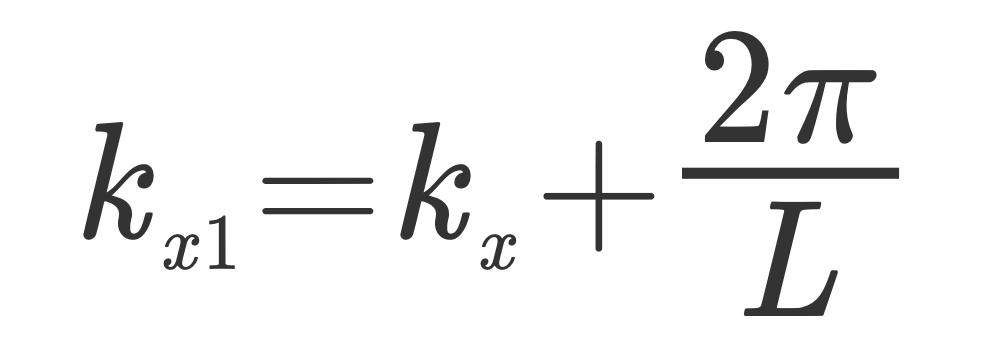 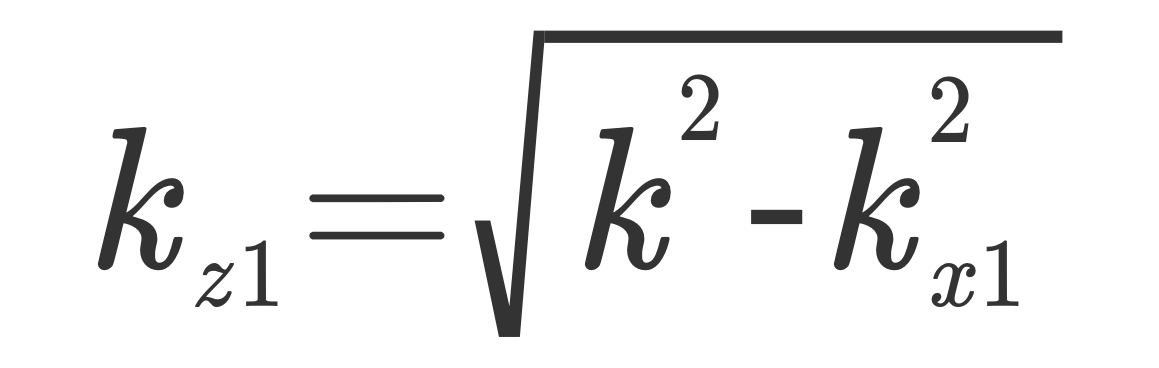 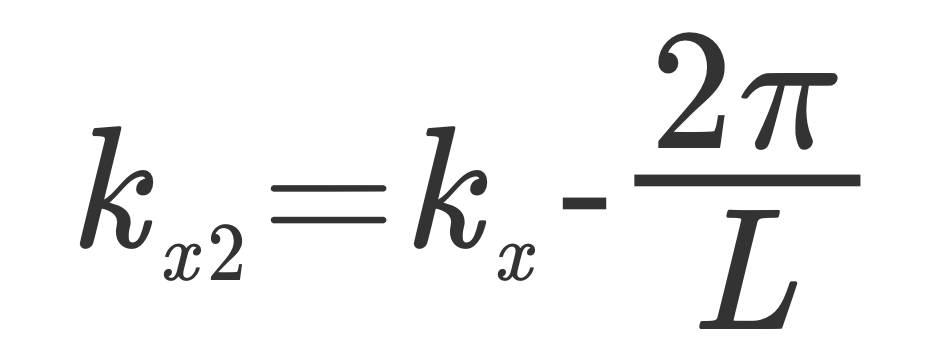 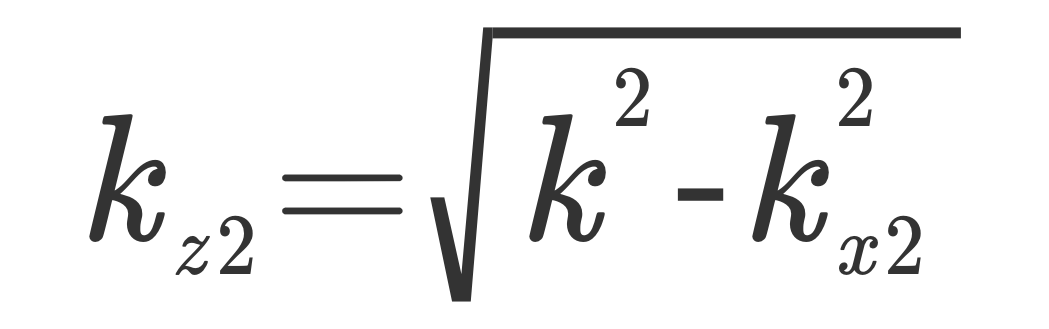 The Scalar theory of diffraction
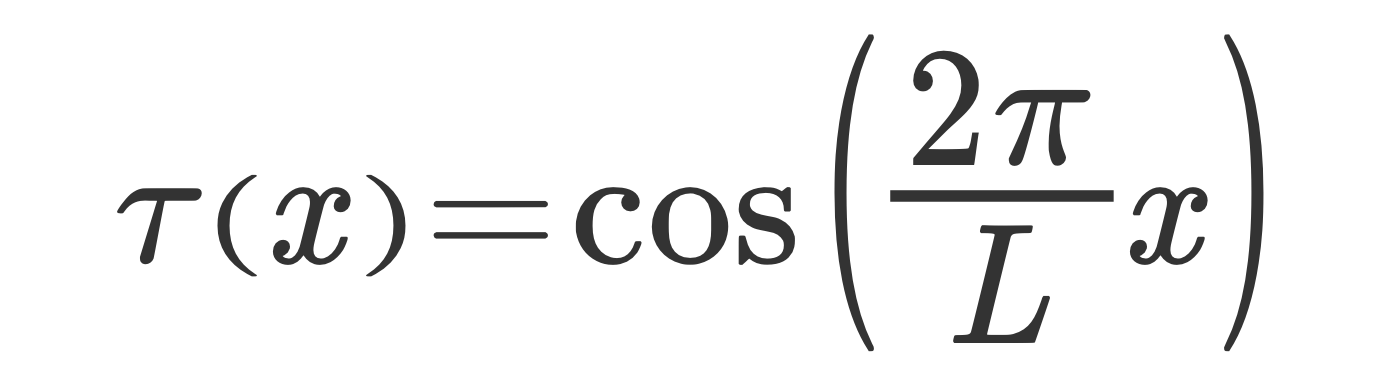 Example:
Exercise 2: calculate the far field for kx=0
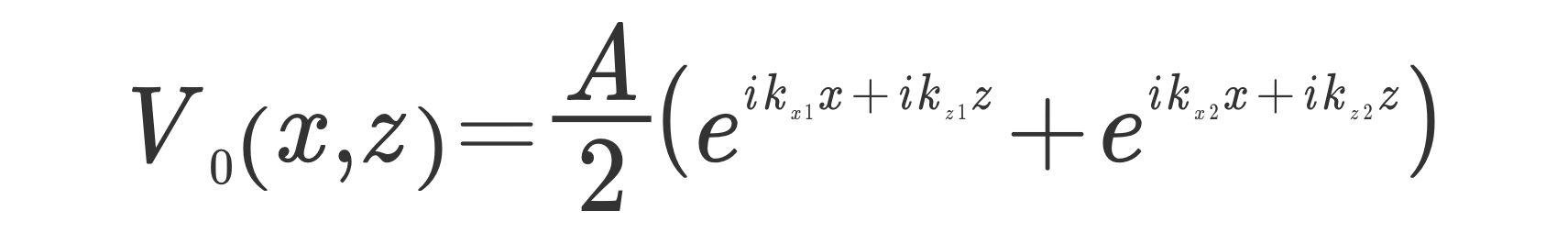 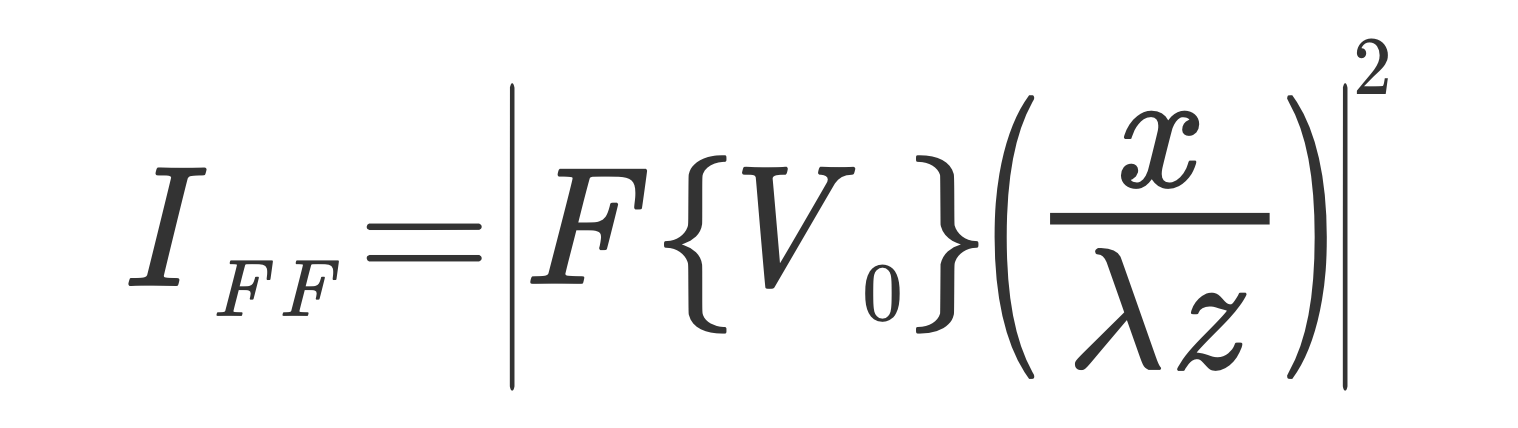 The Scalar theory of diffraction
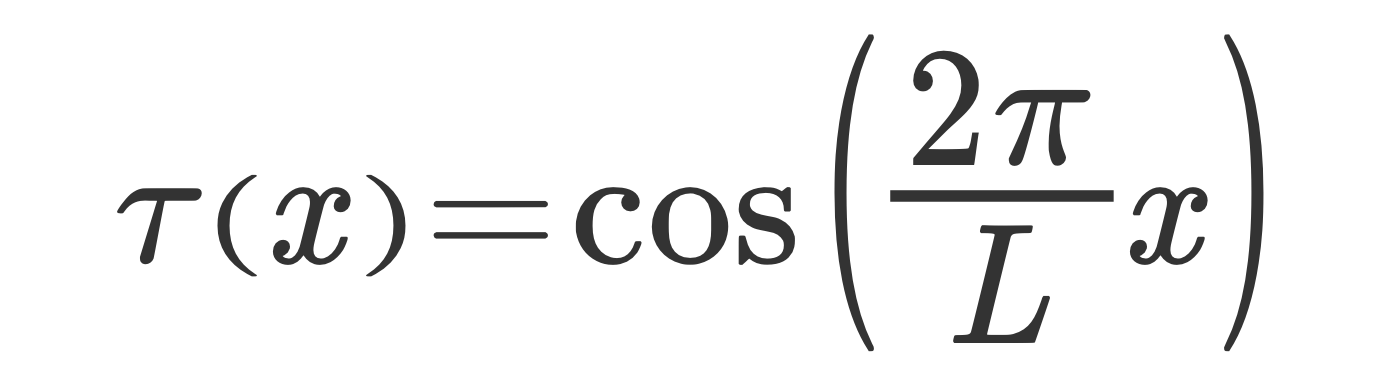 Example:
Exercise 2: calculate the far field for kx=0
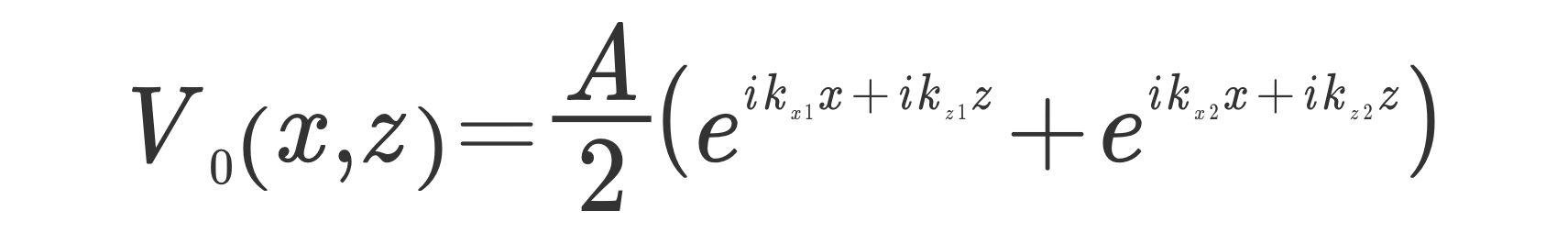 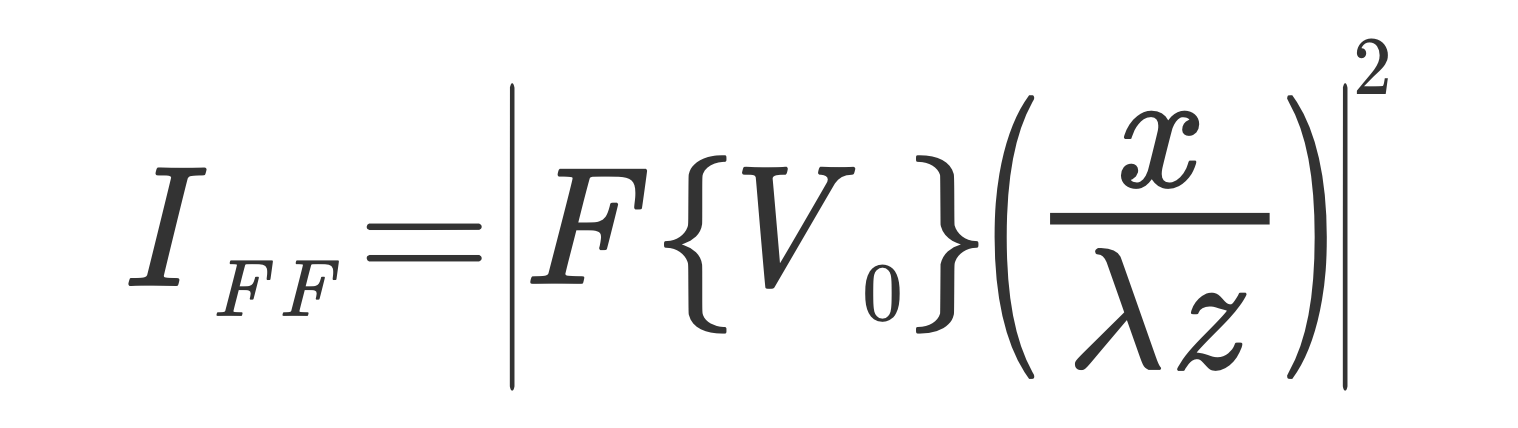 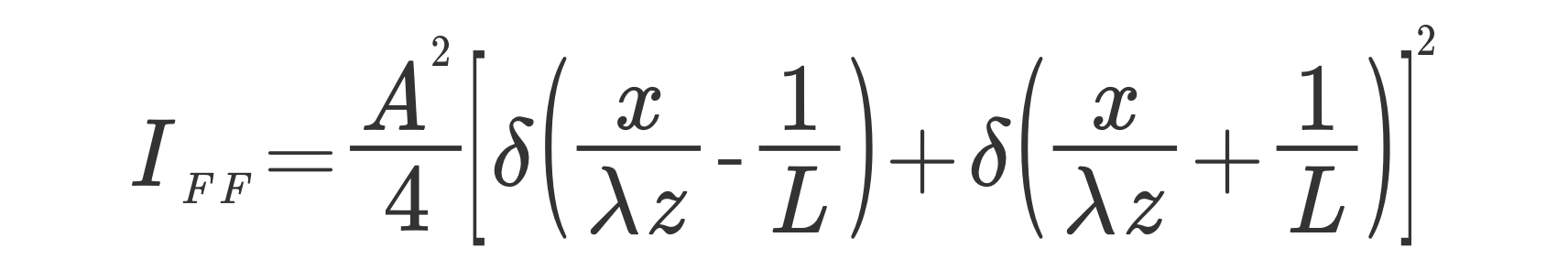 The Scalar theory of diffraction
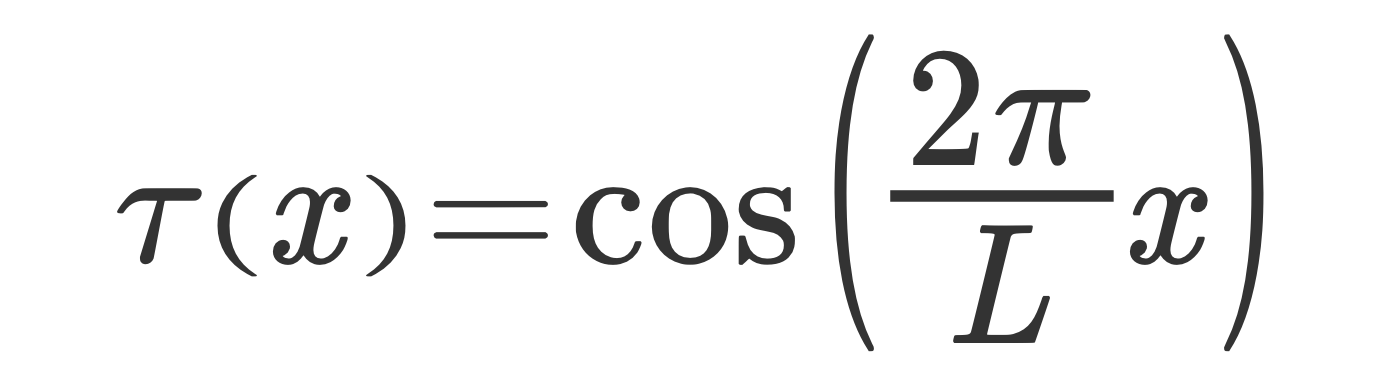 Example:
Exercise 3: how to visualize it?
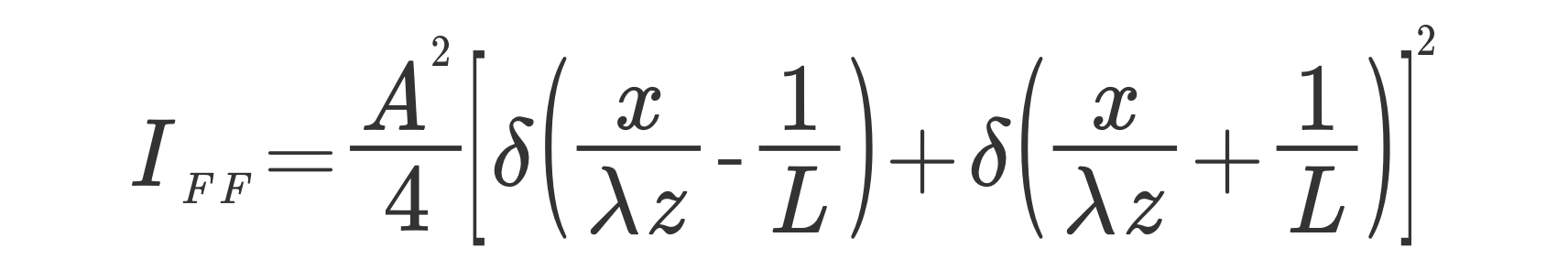 The Scalar theory of diffraction
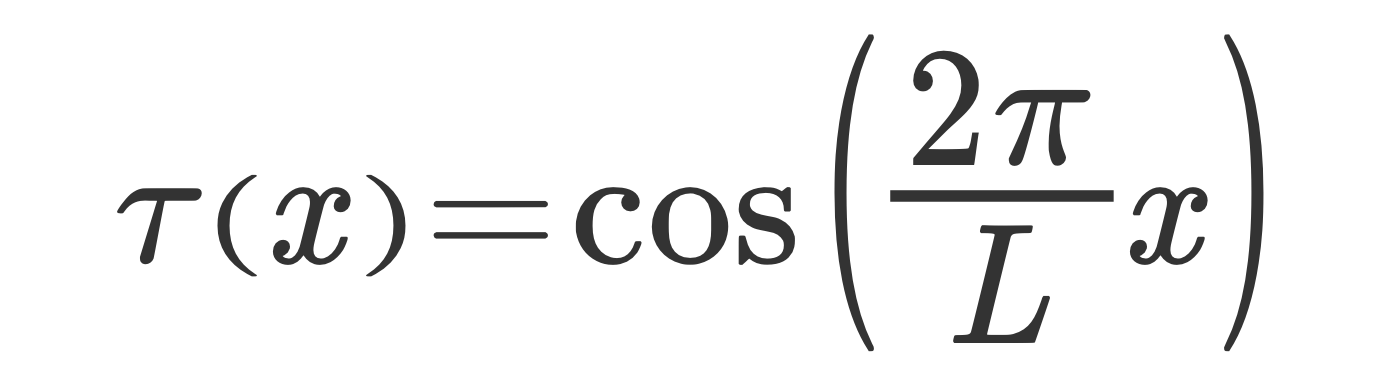 Example:
Exercise 3: how to visualize it?
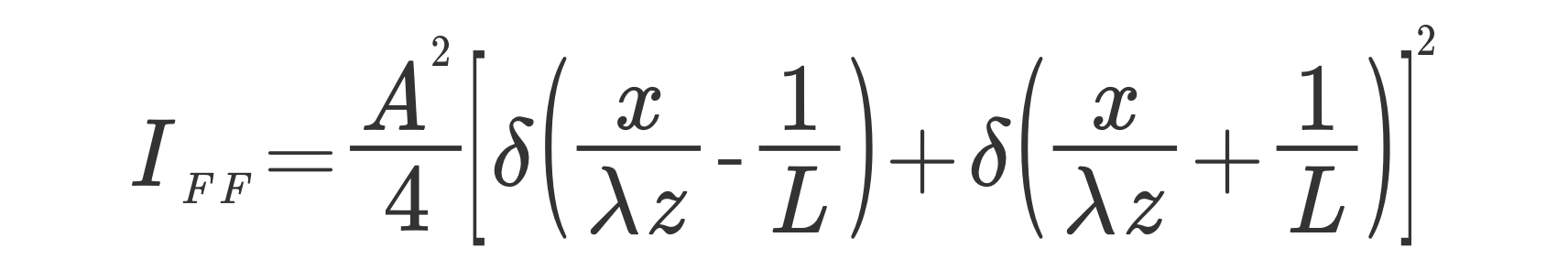 The Scalar theory of diffraction
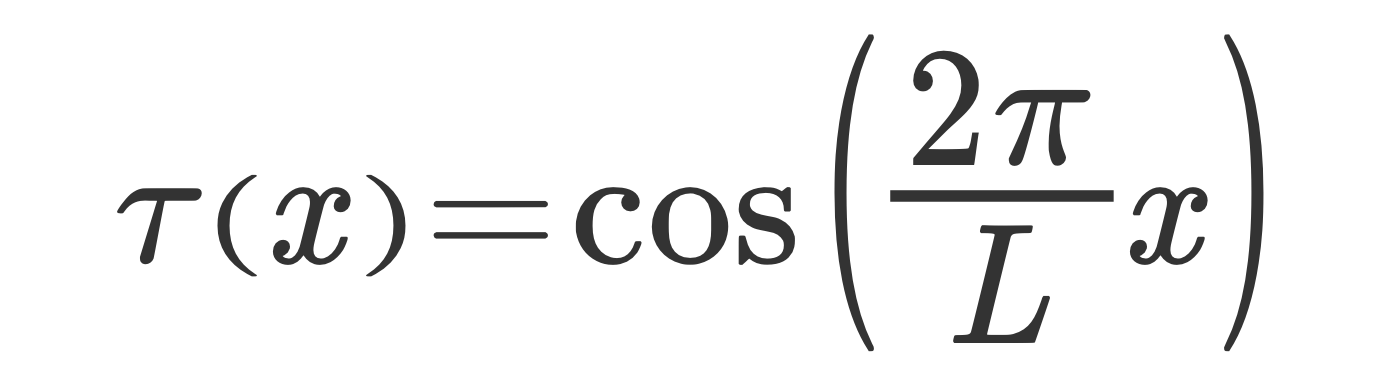 Example:
Exercise 3: how to visualize it?
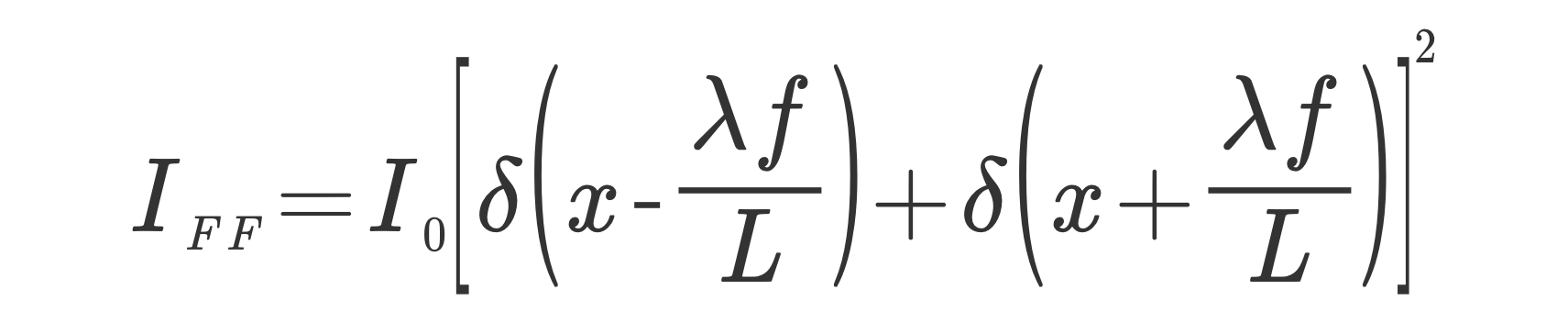 The Scalar theory of diffraction
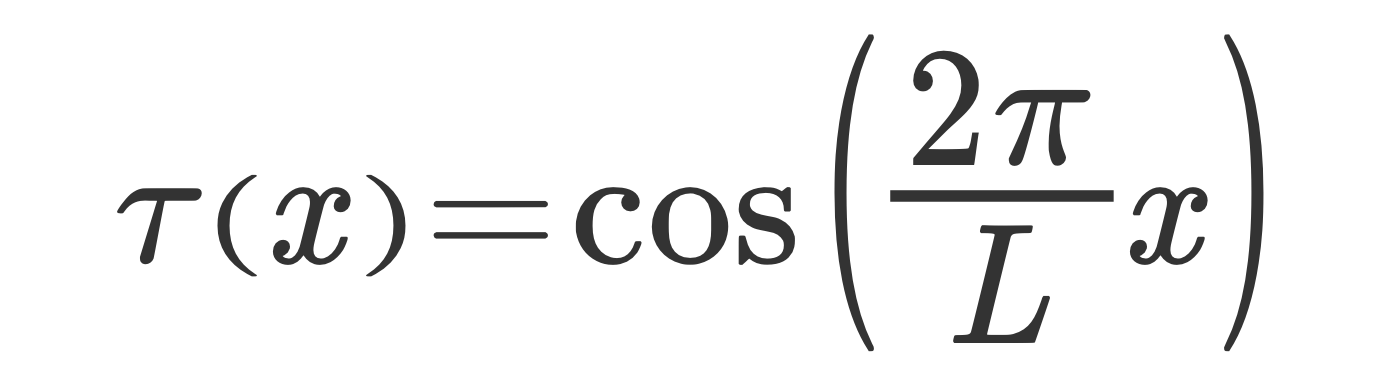 Example:
Exercise 4: beam steering
The Scalar theory of diffraction
Grating: general theory
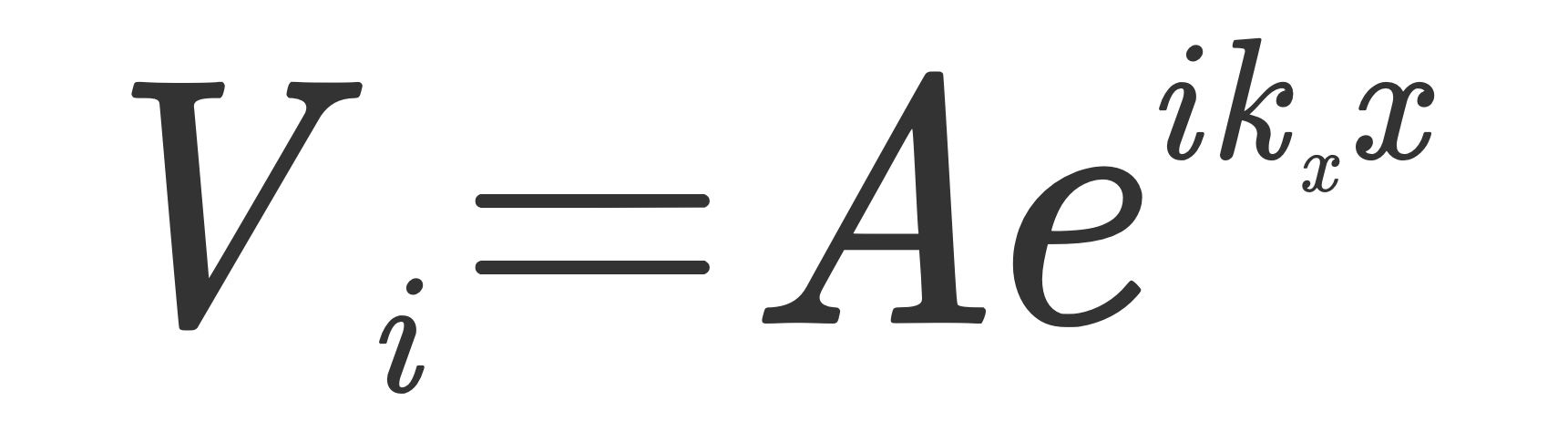 Diffracting order
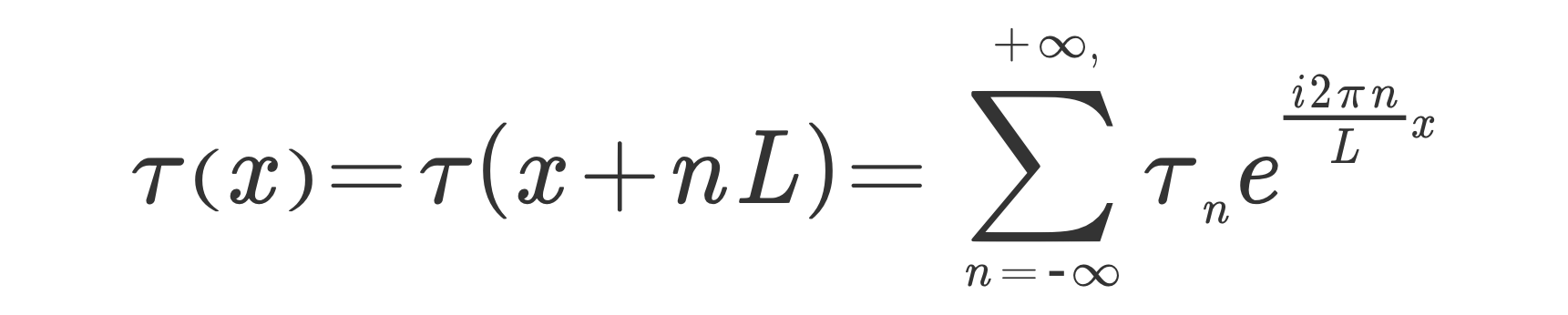 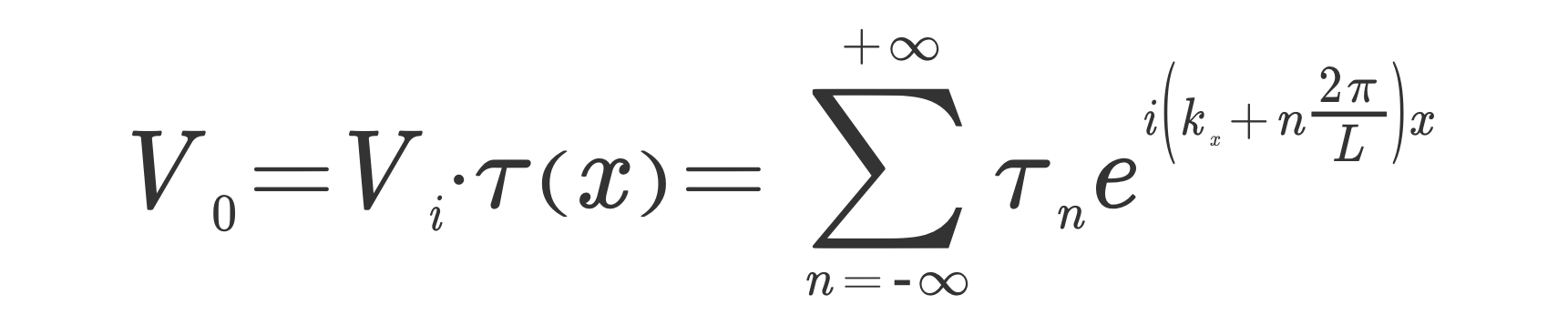 The emerging field from the grating is composed by a series of plane waves. Each plane wave defines a diffracting order.
The Scalar theory of diffraction
Grating: general theory
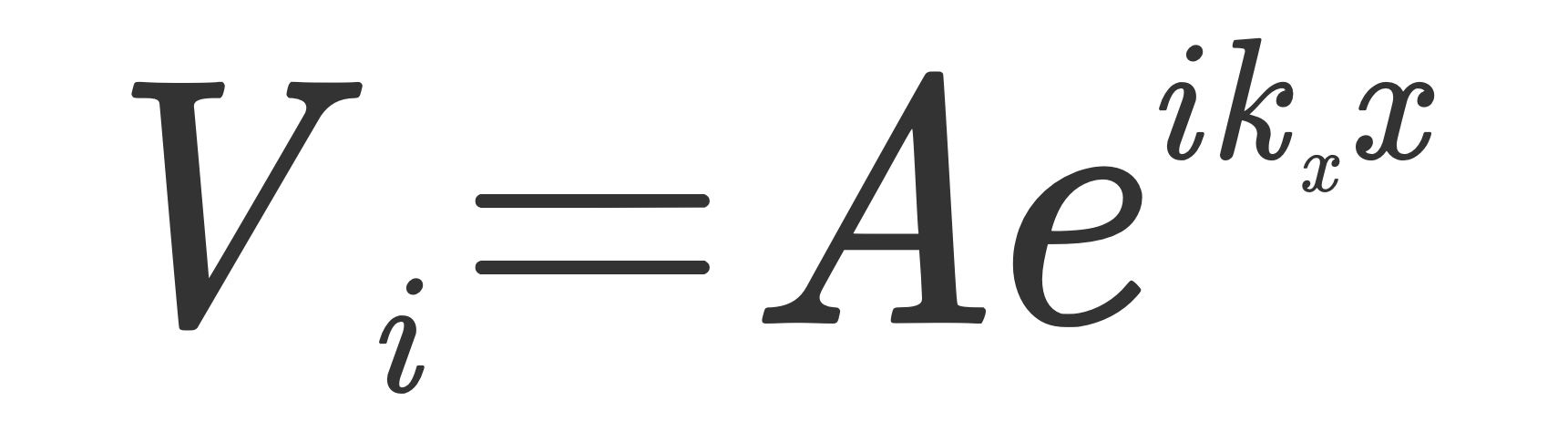 Diffracting order
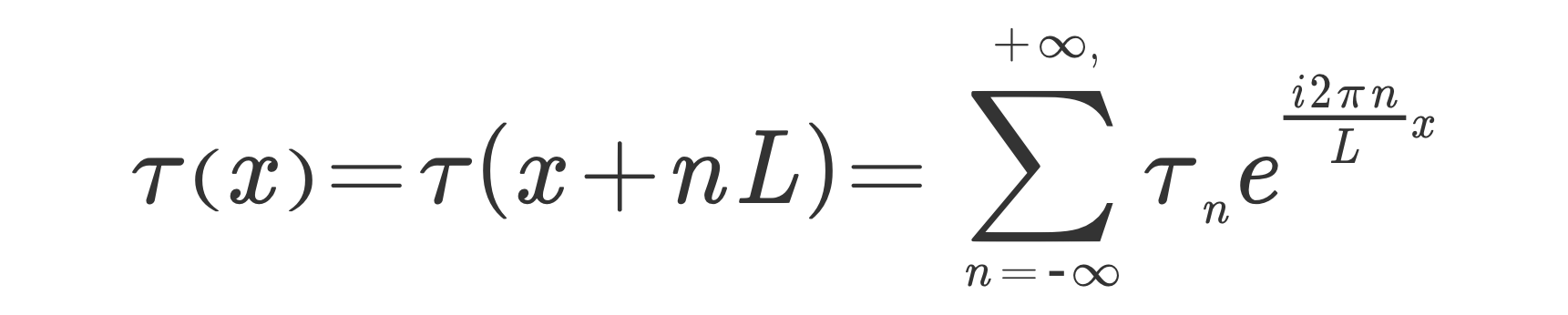 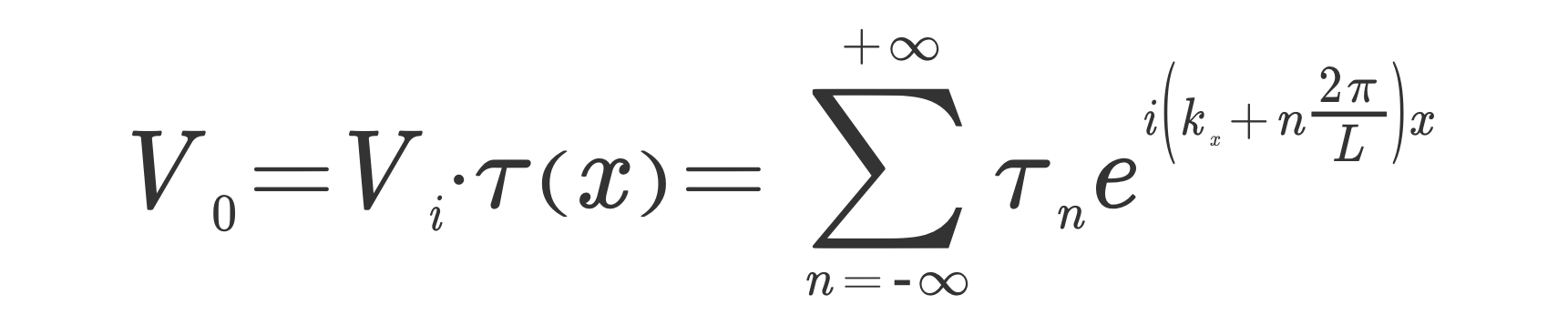 The net effect of the grating is to change wavevector of the input beam
The Scalar theory of diffraction
Grating: Applications
Spectrum analyzer
How does it work?
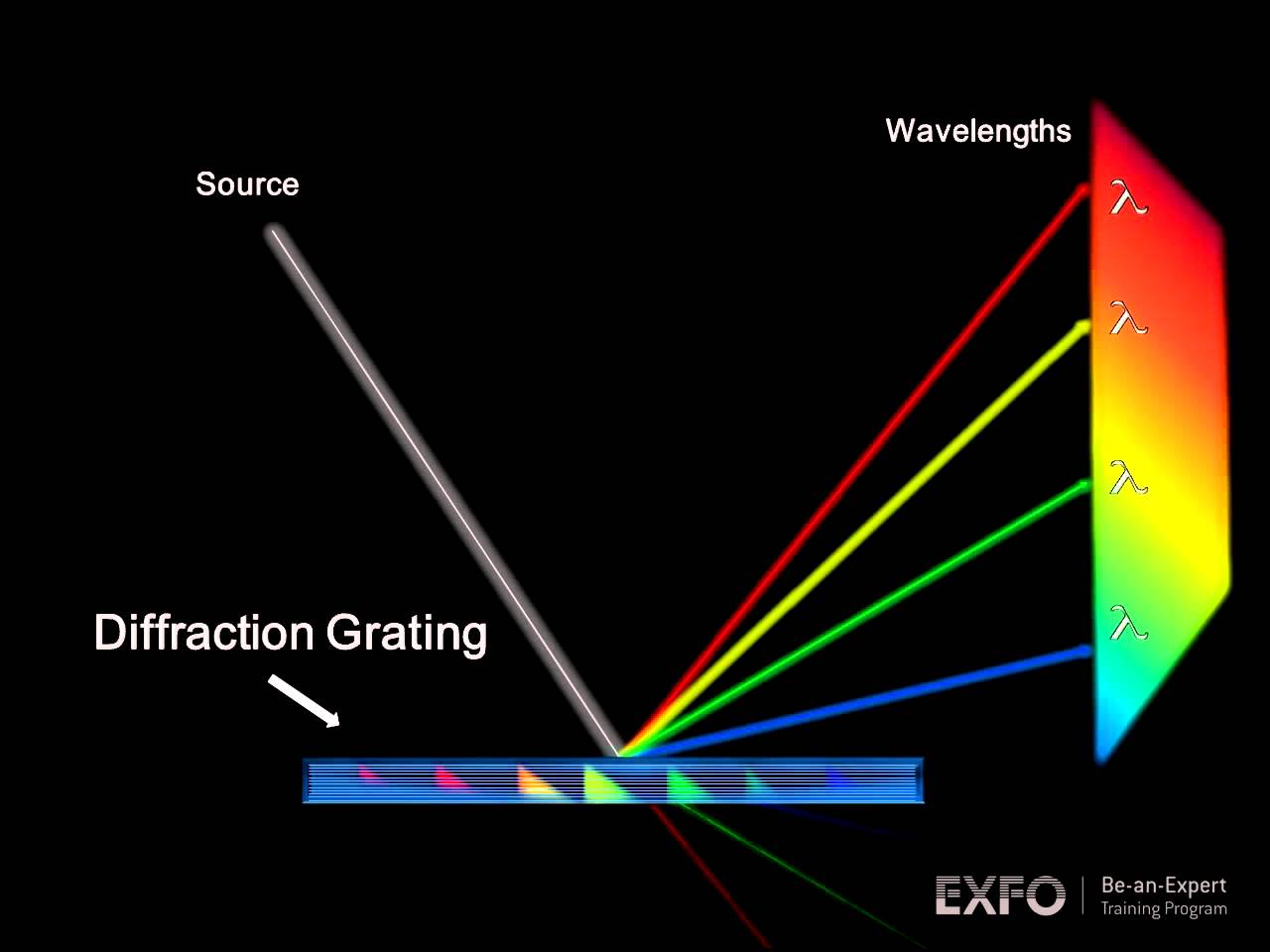 The Scalar theory of diffraction
Grating: Applications
Spectrum analyzer
How does it work?
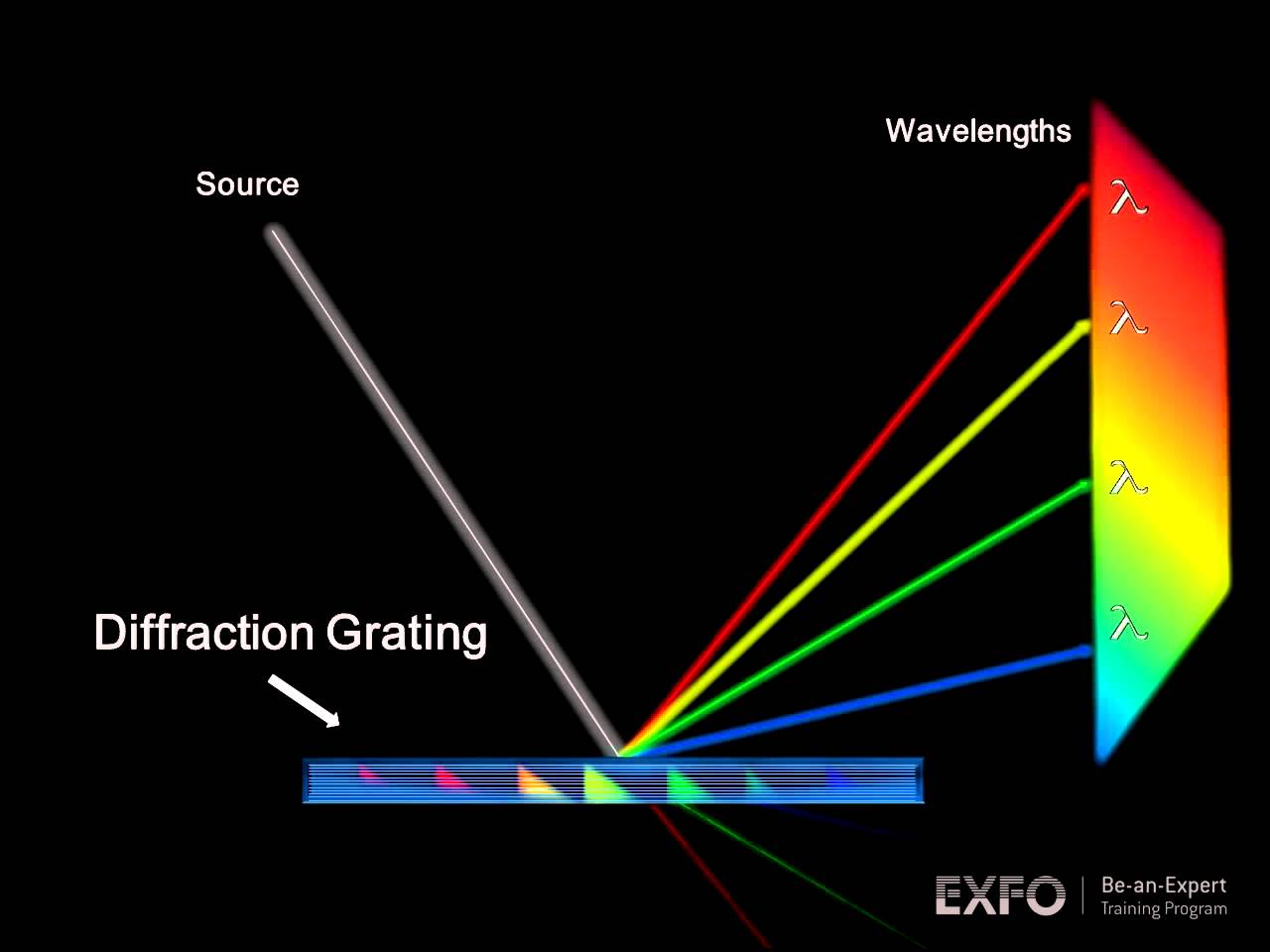 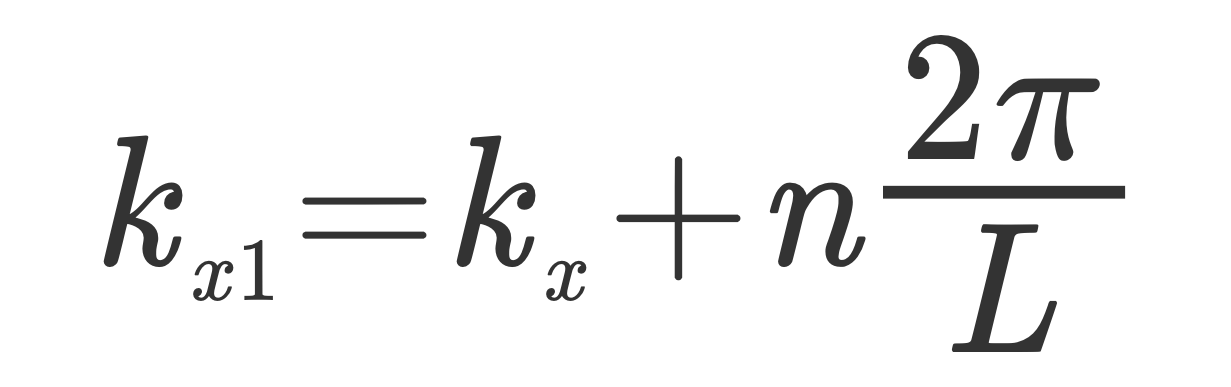 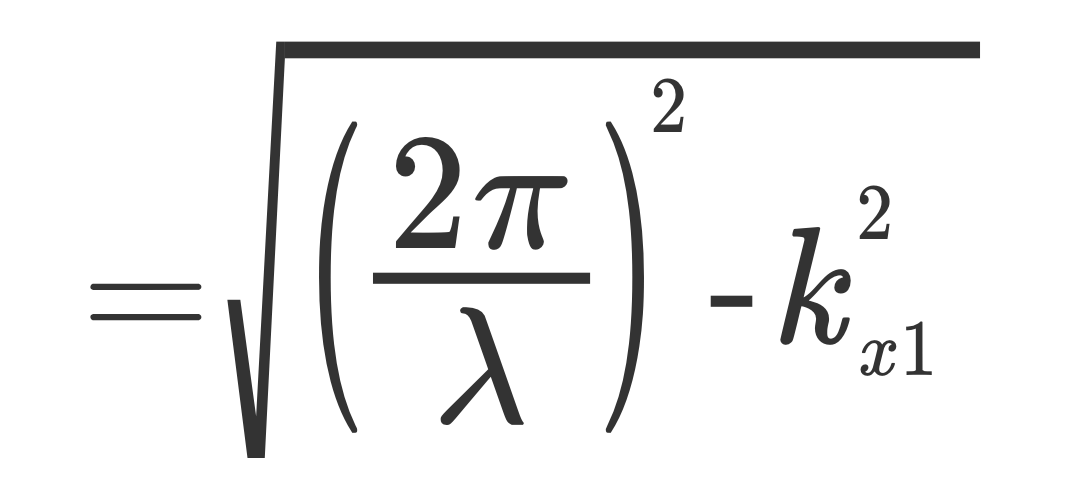 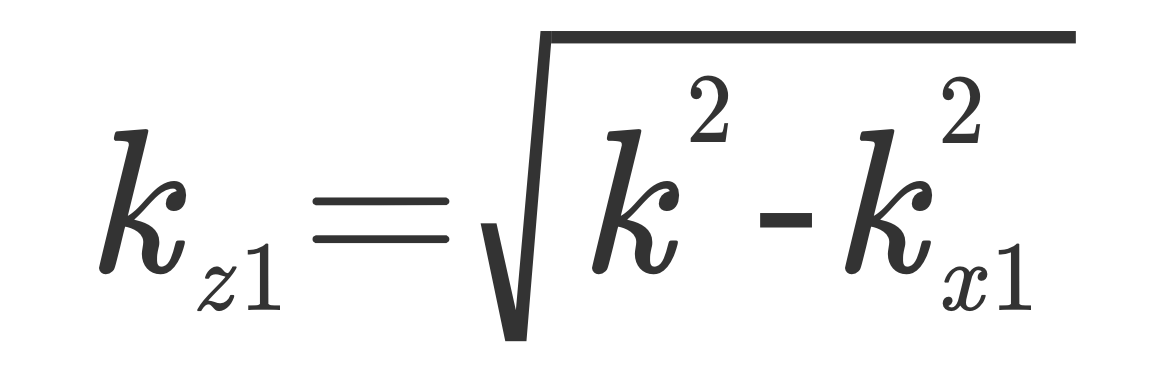 Direction of propagation depends on the input wavelength
The Scalar theory of diffraction
Grating: Applications
Homework 1: how to visualize this field?
Spectrum analyzer
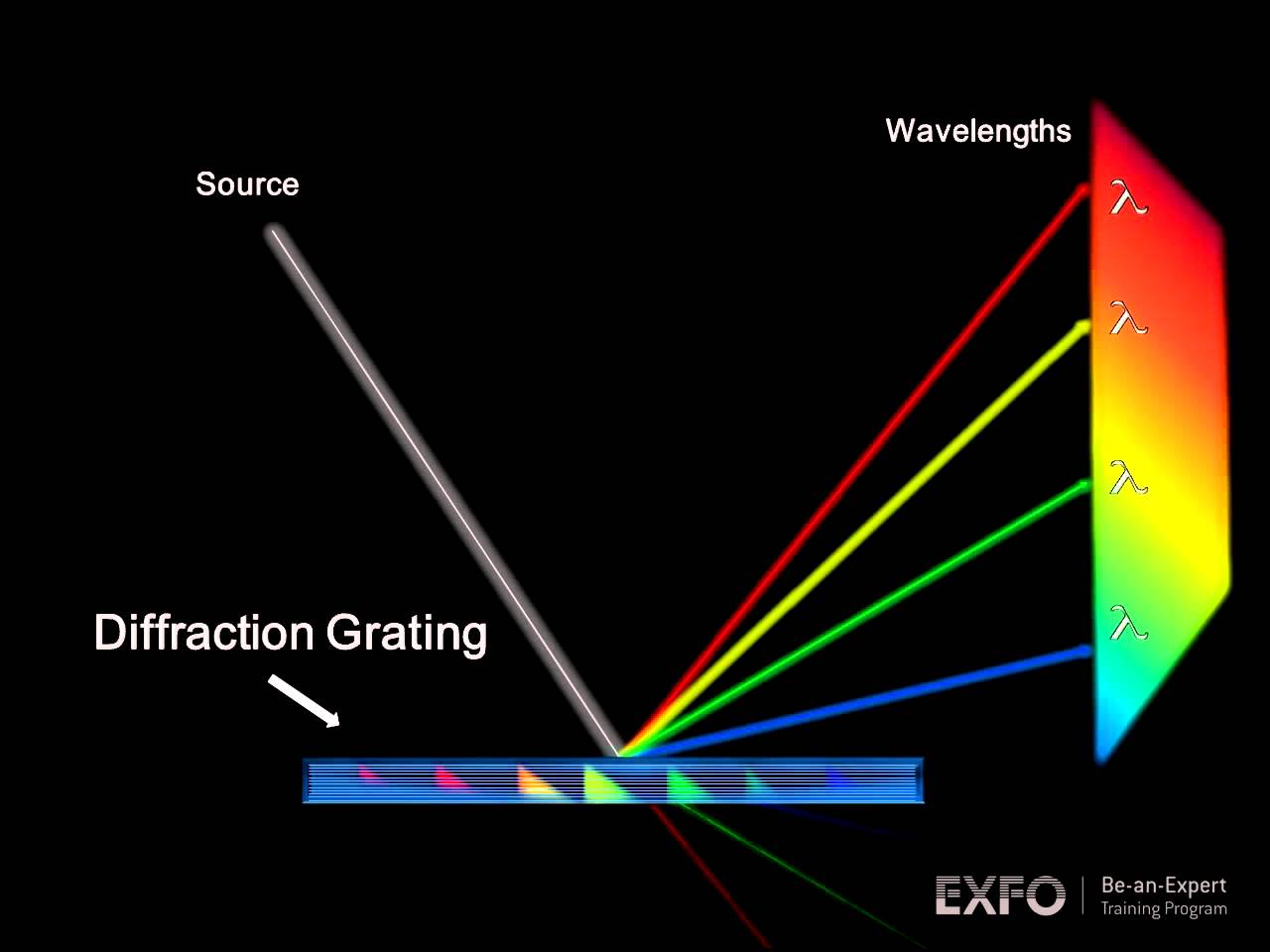 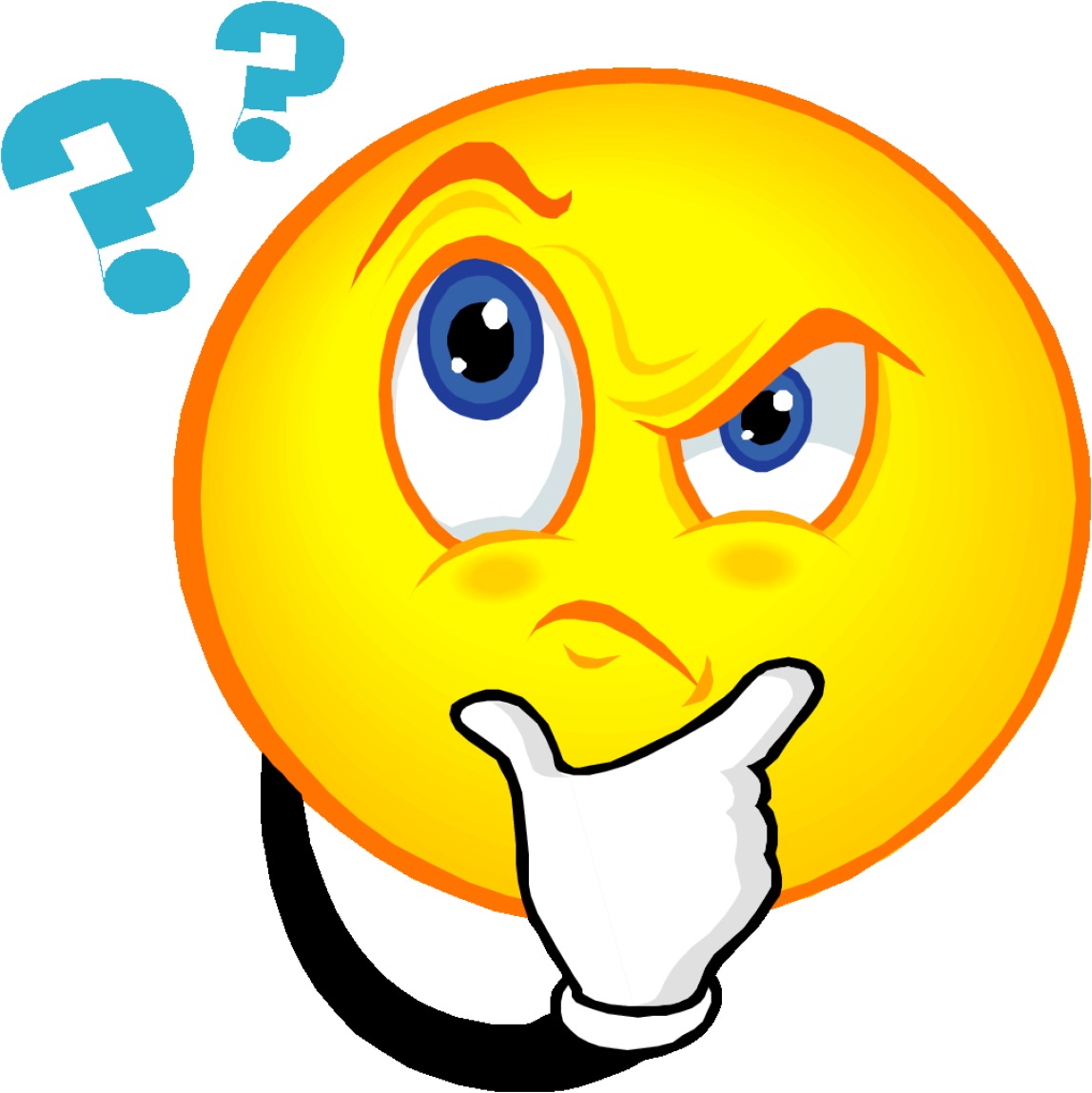 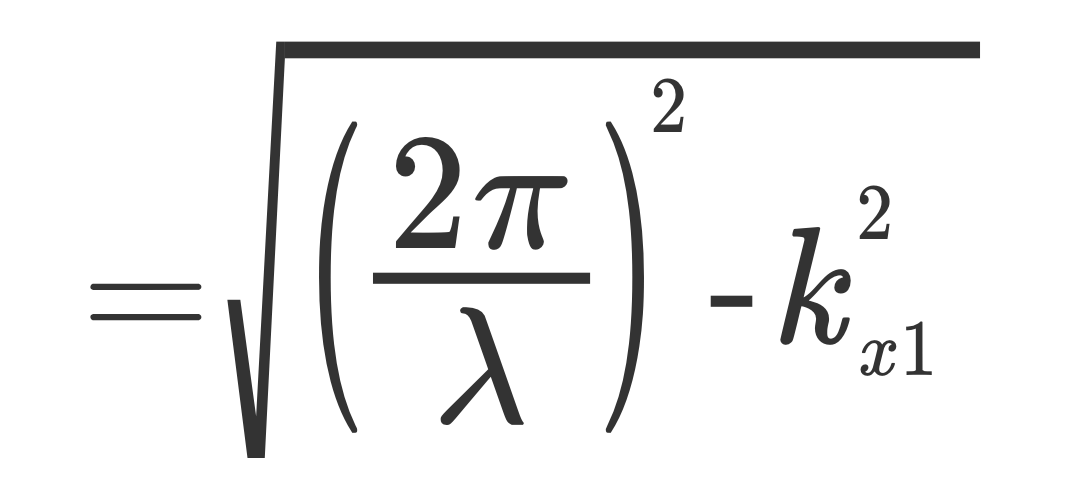 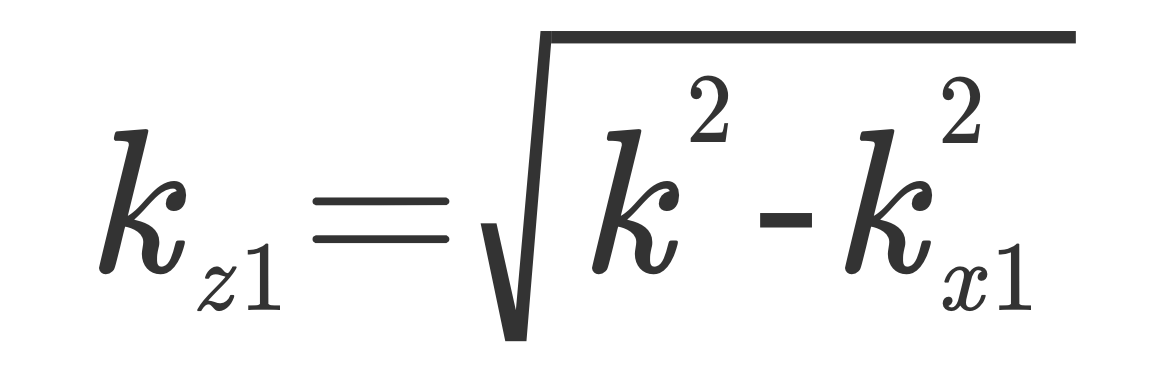 Direction of propagation depends on the input wavelength
The Scalar theory of diffraction
References
A. Yariv, Optical electronics in modern communications, Chapter 12.

H. Haus, Waves and Fields in optoelectronics, Chapter 2

Born and Wolf, Principle of Optics, Chapter 8